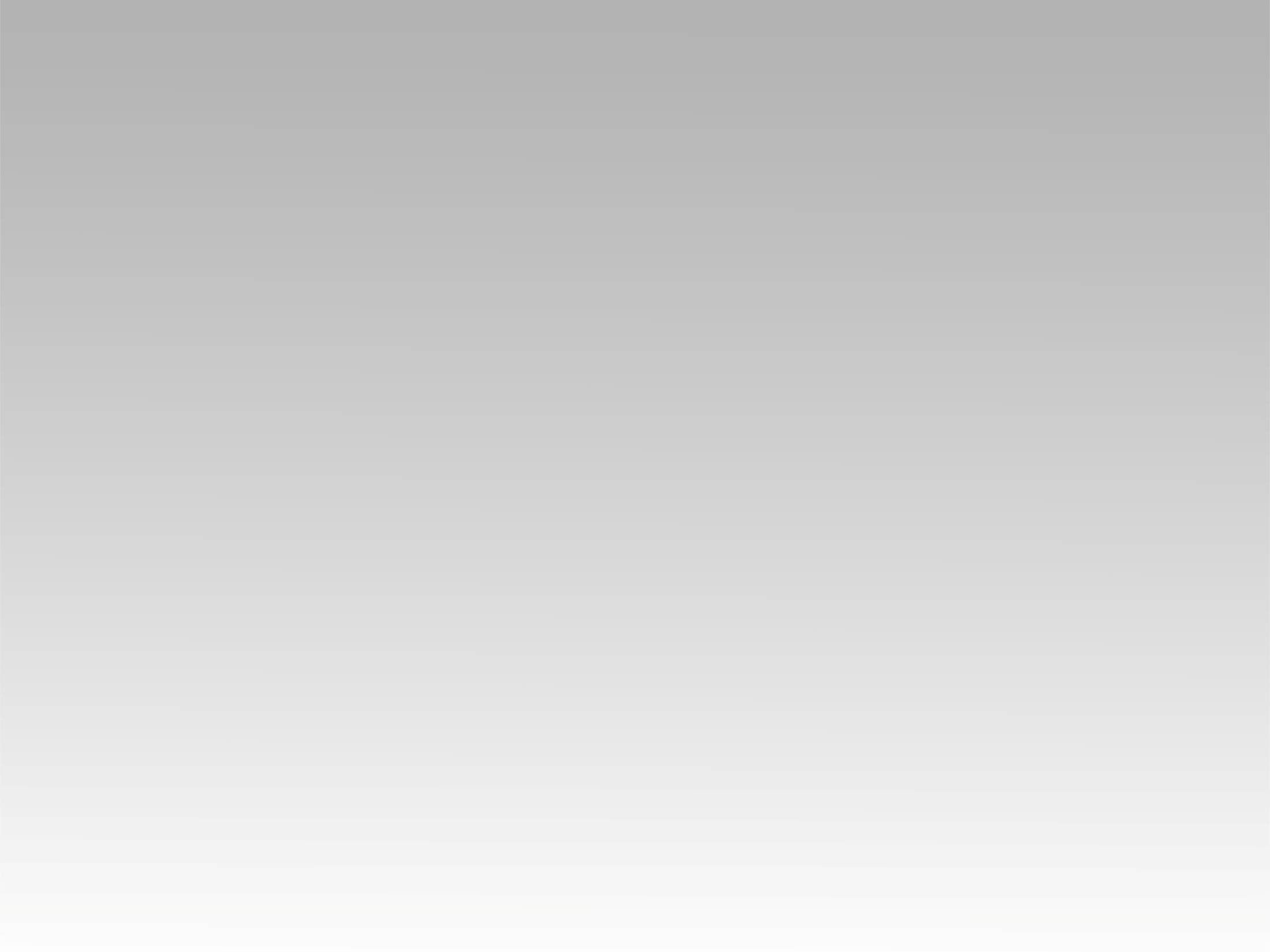 تـرنيــمة
نسجد ونعبد عند أقدام المسيح
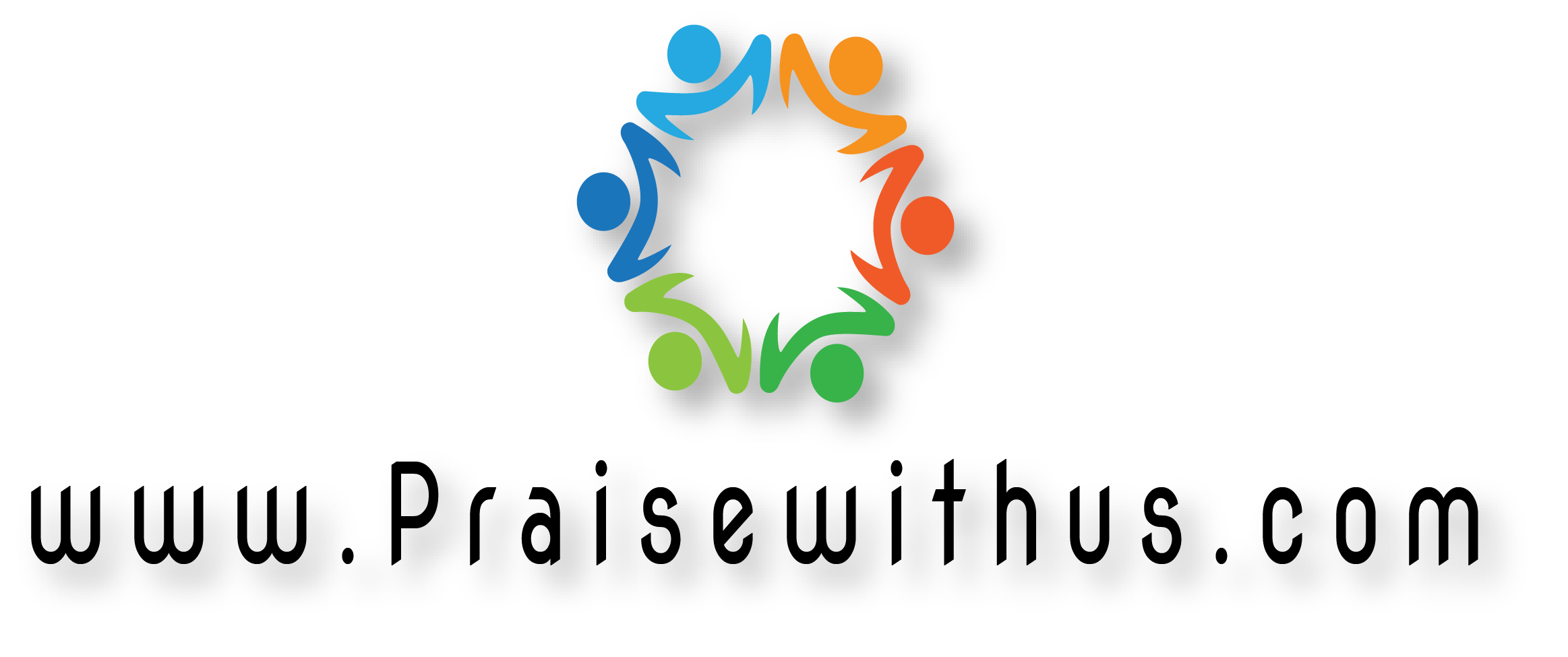 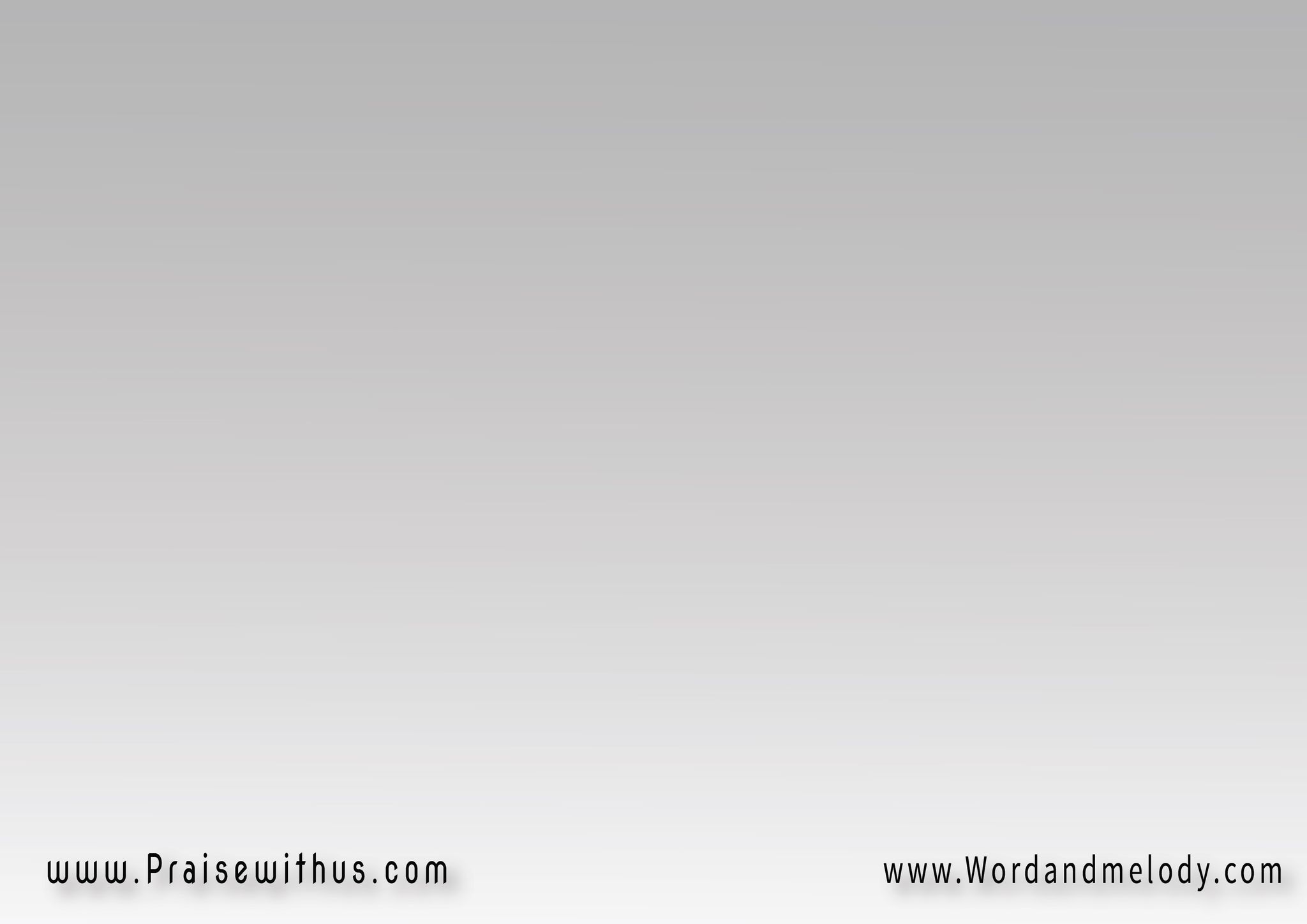 نسجد ونعبد عند أقدام المسيح
رحمة وحب كثير 
عند أقدام المسيح
نصرخ أنت قدوس 3 يا الله
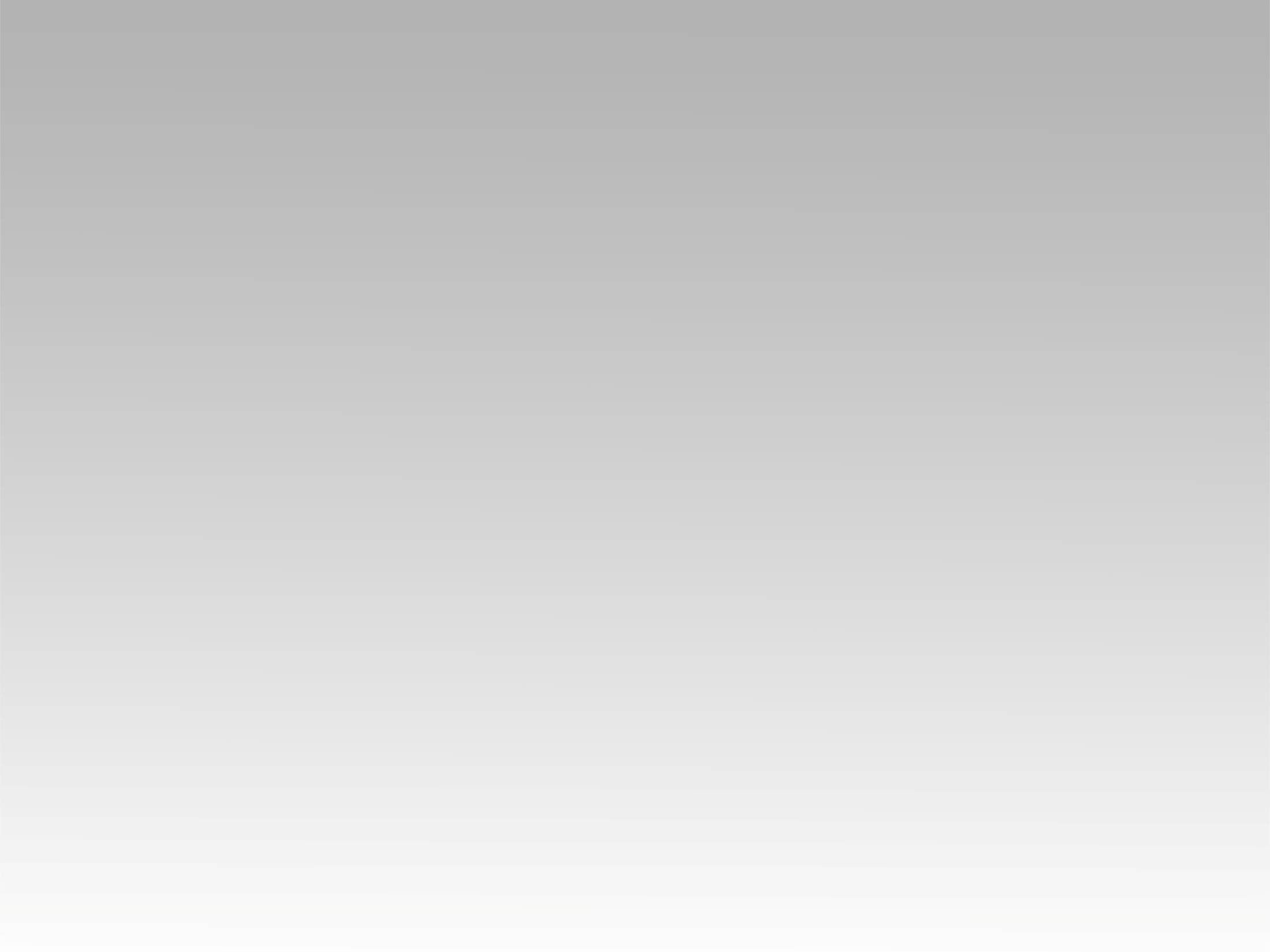 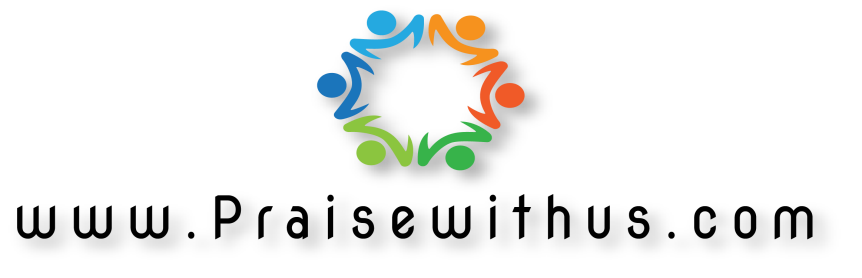